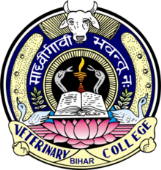 Department of Veterinary Medicine
Bihar Veterinary College, BASU, Patna
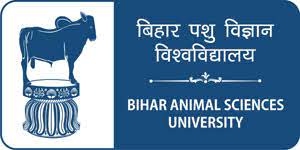 Feline Infectious Peritonitis
Dr Mritunjay Kumar
Associate Professor
Department of Veterinary Medicine
VMD, BVC, BASU, Patna
A viral disease of cats characterized by insidious onset, persistent nonresponsive fever, pylogranulomatous tissue reaction, accumulation of exudative effusions in body cavities and high mortality
Etiology
Two genomic type of FcoV- FCoV-1 (85% Iinfections) and FCoV-2 (Similar to canine corona virus )
Faecal sedding of virus important source of transmission
Epidemiology
Distribution –worldwide
High incidence reported in kittens -3 months to 2 years of age and also above 10 years of age
Incidence of clinical disease is low in most populations, especially in single cat house-holds
Pathogenesis
FIP virus replicates locally in epithelial cells of upper respiratory tract or oropharynx and intestinal tract and viraemia occurs
Anti-viral antibodies are produced and virus-antibody complex is taken up by macrophages (immune mediated)
The virus is transported within monocytes/macrophages throughout the body and localizes at various vein walls and perivascular sites
Local perivascular viral replication and subsequent pylo-granulomatous tissue reaction – produce the classical lesion
Multisystemic-pylo-granulomatous lesions in the omentum, on the serosal surface of abdominal organs (liver, kidney, intestine) within abdominal lymph nodes and also in different system of the body
Clinical signs
Insidious in onset
Clinical signs are variable and depends on virulence of strain, effectiveness of the host immune response , organ system affected
Two classical forms 
Wet or Effusive form: Target the body cavities
Dry or Non-effusive form: Target a variety of organs
Depression
Poor condition Stunted growth, weight loss, dull, rough hair coat
Icterus
Palpation of abdomen shows abdominal masses (granulomas or pylogranulomas) within the omentum, on the surface of viscera (especially kidney) and within the intestine
Enlarged mesenteric lymph nodes
Anterior uveitis, keratic precipitants, cataract formation, color change in pupil
Neurological sign
Differential Diagnosis
FUO
Cardiac disease with pleural effusion
Lesions of lymphoma (especially in kidney)
CNS tumors- positive test for FeLV
Pansteatitis ( Yellow fat disease)- Classical feel and appearance of fat within the abdominal cavity, pain on abdominal palpation, often on fish-only diet
Diagnosis
Triad of hyper-globinemia, FCoV serum antibody titer> 160 and lymphopenia gives a very high predictive value of diagnosing FIP in patient with consistent clinical signs
CBC- Leukopenia followed by leukocytosis, mild to moderate anaemia
Fluid examination- Pale to straw colour, viscous, flecks of white fibrin often seen, clot upon standing, high specific gravity (1.030-1.040) and high protein concentration (> 3.5 gm/dl)
Laparoscopy or exploratory laparotomy- To observe specific lesions of peritoneal cavity; to obtain a biopsy sample for histopathological or immunohistochemistry confirmation
Serum biochemical profile
High total plasma globulin-common
Hyperbilirubinemia and hyperbilirubinuria in few cases
Serum antibody test- Immunoassay, viral neutralization assays
Detection of antibodies against FCoV
PCR assay for antigen detection
Treatment
No treatment routinely effective
Patients with generalized and typical signs – invariably die
Immuno-suppressive drug (Prednisolone and cyclophosphamide)- limited success
Corticosteroids (sub-conjunctival infection)- may help in ocular involvement
Antibiotic and antiviral drugs often  ineffective
MLV intranasal vaccine-
Feline Herpesvirus infection
A viral infection of domestic and exotic cats characterized by sneezing, fever, rhinitis, conjunctivitis and ulcerative keratitis
Etiology
FHV-1 causes an acute cytolytic infection of respiratory or ocular epithelium after oral, intranasal or conjunctival exposure
Epidemiology
Worldwide- especially in multi-cat households or facilities housing large numbers of cat because of ease of transmission under crowded circumstances
Perpetuated by latent carriers- harbor the virus in nerve ganglia, especially in the trigeminal ganglion
Kittens are most susceptible but cats of all ages can be affected
Kittens born to carrier queens are infected at about 5 weeks of age
High fever (1060F), anorexia, general malaise, or inability to smell
Rhinitis, conjunctivitis, sinusitis
 keratitis- Ulceration, descemetocele or panopthalmitis
Abortion
Blepharospasm, Ocular discharge, corneal sequestra (Brachycephalic breeds)
Differential Diagnosis
Feline calcivirus infection- Ulcerative keratitis, sneezing, ulcerative stomatitis
Feline chlamydiosis- more chronic conjunctivitis, pneumonitis, intra-cytoplasmic inclusions in conjunctival scrapings
Bacterial infection (Bordetella, Haemophilus or Pasteurella spp.)- less nasal and ocular involvement
Diagnostics
CBC- Transient leukopenia followed by leukocytosis
Viral isolation- pharyngeal swab sample
Open mouth and skyline radiographic views of the skull- may reveal the presence of chronic disease in the nasal cavity and frontal sinuses (increased fluid densities and erosion of nasal turbinate)
Stained conjunctival smear detect intranuclear inclusion body
PCR testing from pharyngeal and conjunctival swabs will identify presence of the virus
Treatment
Inpatient- nutritional and fluid support to anorectic cats
Isolation within hospital to prevent contagion
Eternal feeding of anorectic cats- oesophageal or PEG tube
Medication based on clinical signs and symptoms
Systemic anti-viral agent Famciclovir @ 15 mg/kg body weight at 8-12 hours intervals P.O.
Opthalmic antiviral- Vidarabine (Vira- A; Parke-Davis) or idoxuridine, trifluridine for hepatic ulcers; must be inhaled every 2 hours
Routine vaccination with an MLV or inactivated virus vaccine- prevent development of severe disease (Feligen CRP/Nobivac tri-cat)
Endemic multi-cat facilities or households- Vaccinate kitten with dose at 10-14 days of age followed by parenterally at 6, 10 and 14 weeks of age
Isolate the litter from all other cats at 3-5 weeks of age then use kitten vaccination protocol to prevent early infections
Queens should be vaccinated atleast 2 weeks before breeding